РУССКИЙЯЗЫК
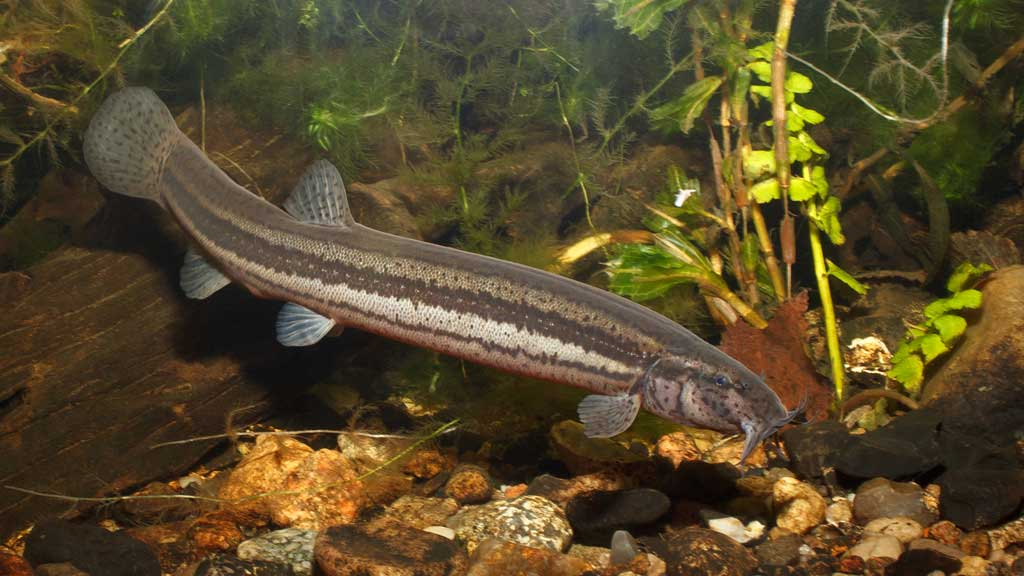 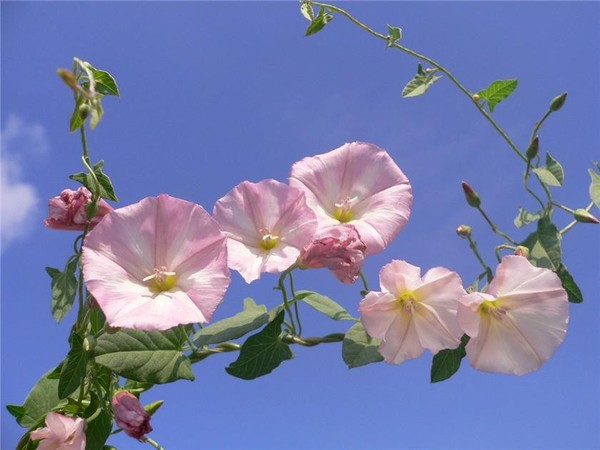 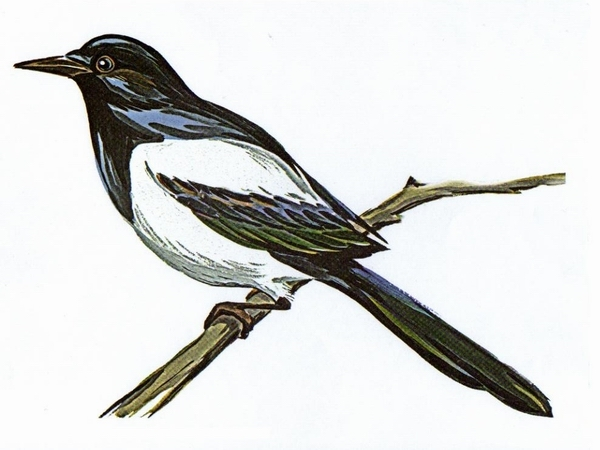 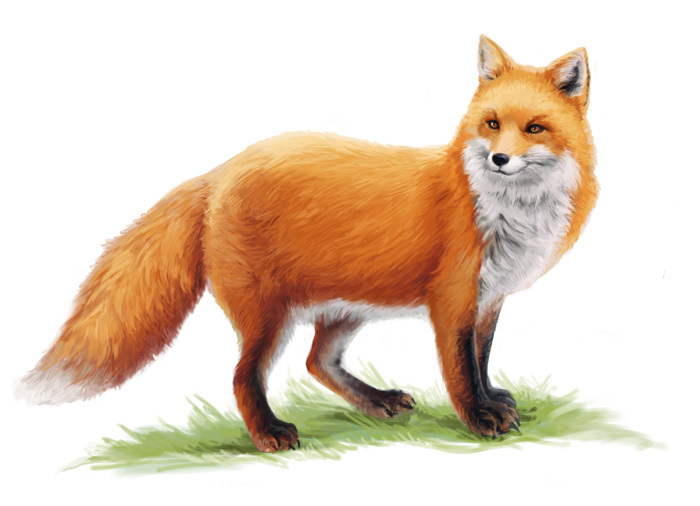 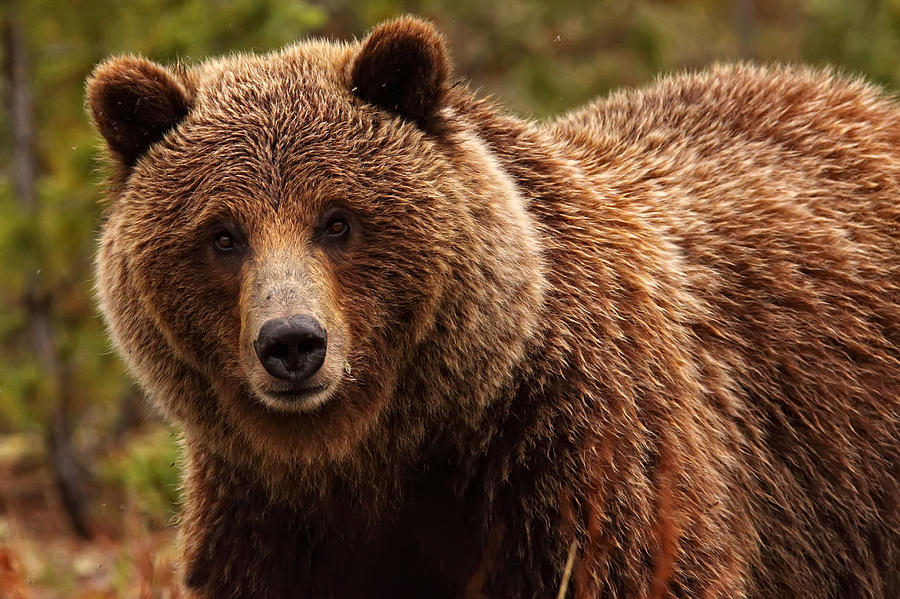 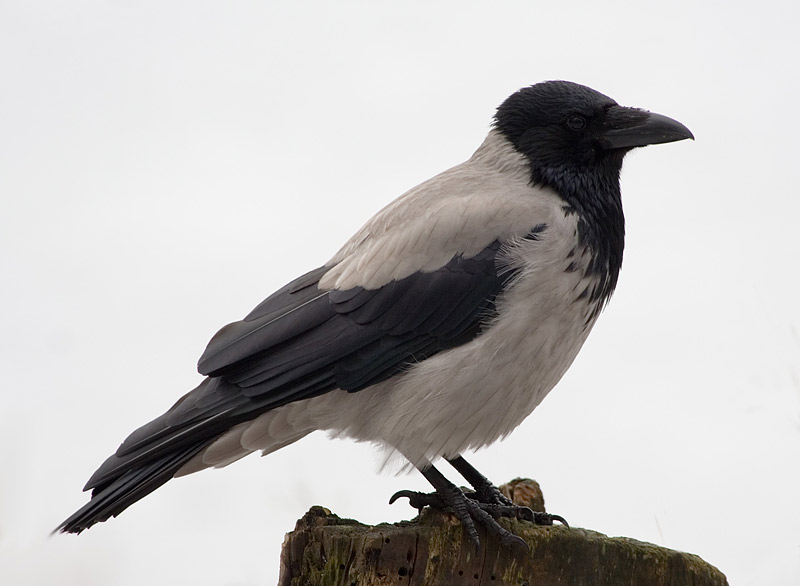 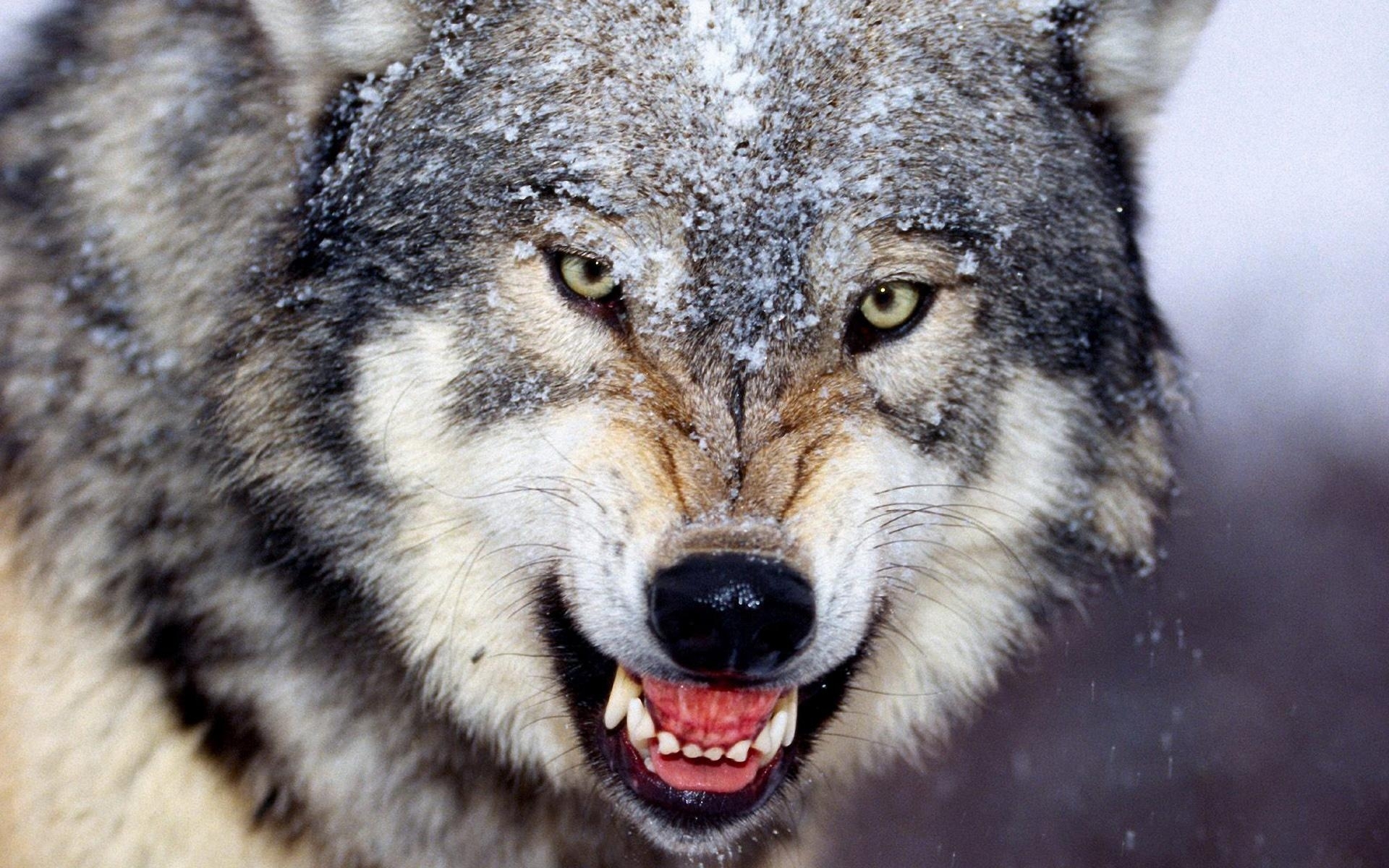